Download Navigate Student app today!
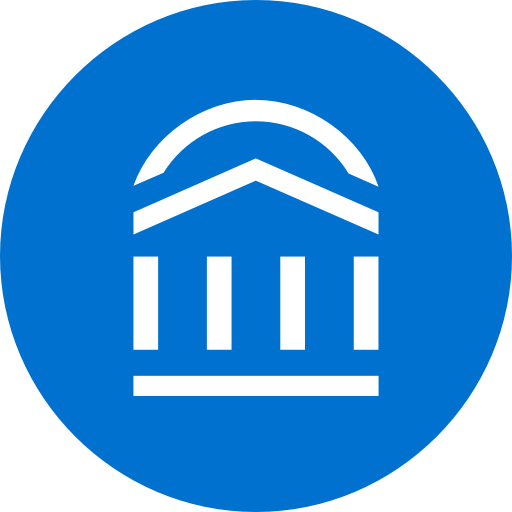 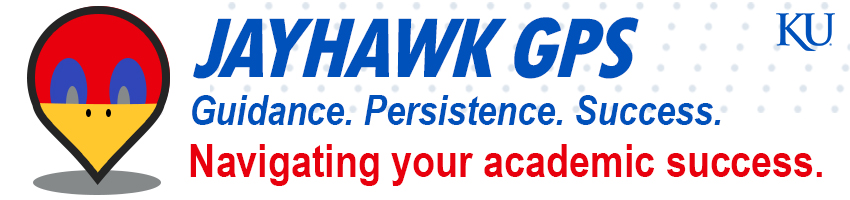 This class uses
Progress Report early alerts.
What happens when a Progress Report is submitted for me?
What is a Progress Report?
Who else can help me?
What shouldI do?
When will Progress Reports be submitted?
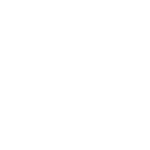 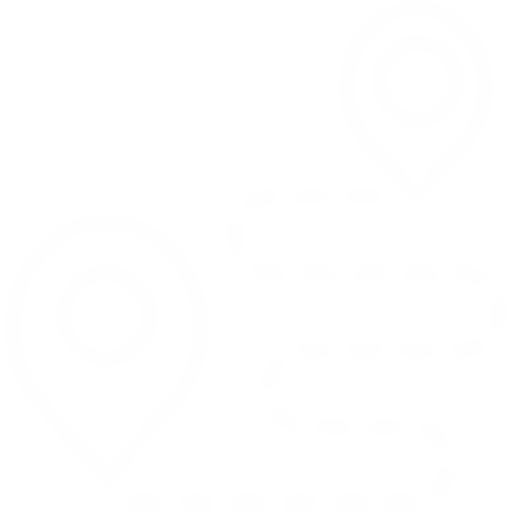 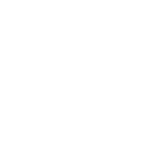 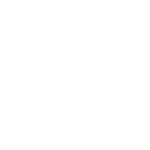 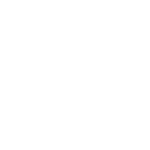 A tool used by your instructor to inform you and your academic advisor that you might be at risk of failing this course.
You will receive phone calls, texts or email to your KU email address informing of your instructor’s concern. Be sure your correct cell phone # is on your student record to avoid phone calls to parents/others.
A note will be placed in your file for your academic advisor.
Click the Resources icon in your Navigate Student app.
Reflect! Think about your performance in class so far.
Review! Look at your syllabus, your grade, and remaining points available.
Respond! Follow the suggestions provided by the Student Navigator that contacts you.
Week 2-4: Attendance and graded assignment performance

Week 7-10: Overall performance; before the deadline to drop the course with a W grade
1